SENTENCING AND THE CORRECTIONALSYSTEM
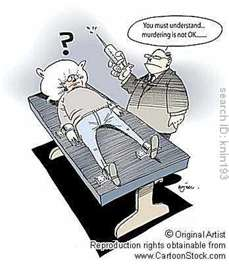 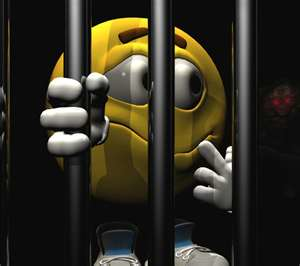 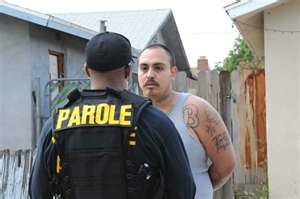 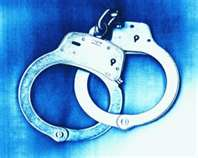 DETERENCE
“DON’T DO IT… AGAIN”
RETRIBUTION
“EYE FOR AN EYE”??
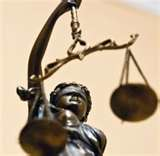 REHABILITATION
“BE A RESPONSIBLE CITIZEN”
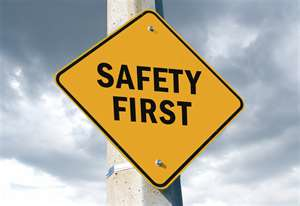 GOALS OF SENTENCING
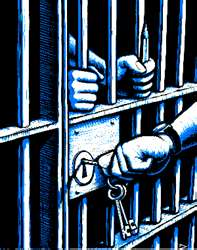 PROTECT THE
PUBLIC
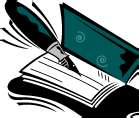 RECIDIVISM
“REPEATERS”
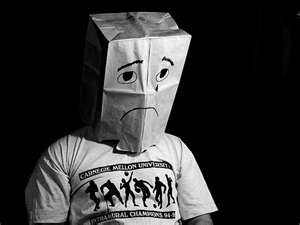 RESTITUTION
“PAY-BACK SOCIETY”
DENUNCIATION
“SHAME ON YOU!”
SENTENCING PROCEDURES
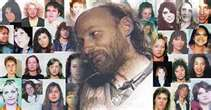 PERSPECTIVES TO CONSIDER

THE OFFENDER
	PRE-SENTENCE REPORT – What is background info?
		ex. Family, past, mental health, etc.
	PSYCHIATRIC ASSESMENT

THE VICTIM
	VICTIM IMPACT STATEMENT – Describes harm or loss.

SOCIETY
	Safety- Previous Record, Time incarcerated.
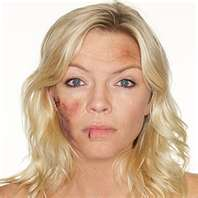 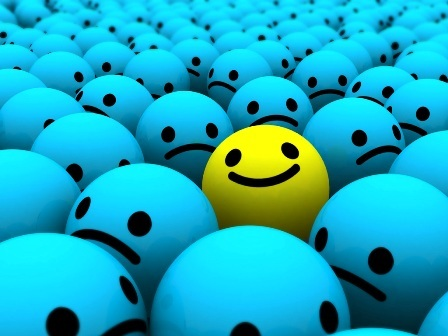 SENTENCING HEARING – The judge will determine 
				an appropriate sentence.
  Aggravating Factors - Criminal record, severity, attitude, impact statements.
  Mitigating Factors - circumstances, employment, remorse, health, etc.
TRADITIONAL SENTENCES
QUESTIONS A JUDGE MUST ASK HIMSELF:
	1. Can rehabilitation work?
	2. Will he be a threat to others?
	3. Is restitution warranted?
	4. Will we make things worse? (YOA)
OPTIONS
1. DISCHARGES 
 Releasing ‘the bad guy’ for minor or 1st offences

ABSOLUTE DISCHARGE 
	- release and erase criminal record after one year.

CONDITIONAL DISCHARGE
	- released on conditions: avoid contact, no booze or drugs, curfew etc.
	- after 3 yrs. record destroyed.
	- if broken = more severe punishment
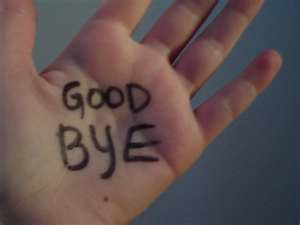 2. PROBATION - Allows the offender to live in community under 
	supervision of a probation officer.

CONDITIONS: 	a. Keep the peace & good behavior.
		b. Appear in court when required.
		c. notification in any changes (name, address, job, etc.)

OPTIONAL CONDITIONS: Report regularly, known associates, 
		specific locations, counseling, drugs, and alcohol.
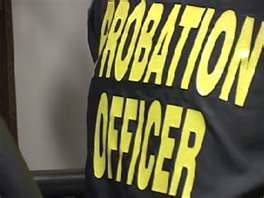 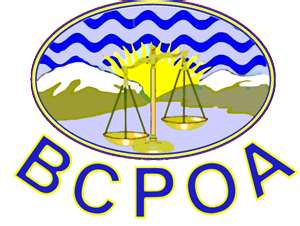 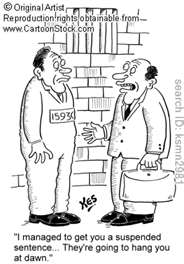 3. SUSPENDED SENTENCE -  Judge opts for no 
	sentence provided certain requirements are
	 met .

	- Minor offences or 1st time offender
	- Cannot have a CCC minimum sentence
4. INTERMITTENT
                SENTENCE
Served on weekends and nights
  - less than 90 day sentence.
  - non violent, jobs, families.
  - probation when ‘out’
5. CONDITIONAL
                  SENTENCE
A prison that can be served in the
community.
  - can’t have minimum sentence.
  - usually stricter than probation.
 - community service, addiction 
                centers.
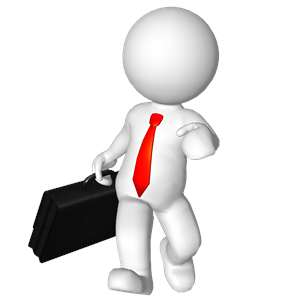 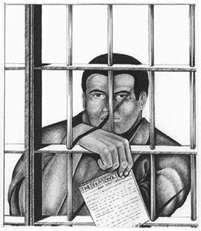 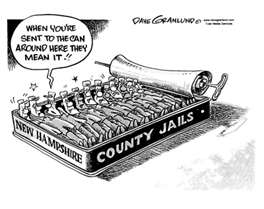 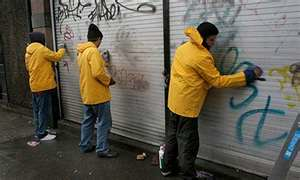 6. ELECTRONIC 
       MONITORING
Sentence   served at home  while 
being monitored with an electronic 
ankle bracelet.
  - can = breath samples, video, etc.
7. SUSPENSION OF 
               PRIVILEDGES 
Taking away specific privileges.
  - Driving, Firearms, Hometown???
What effect do these 
have on prisons?
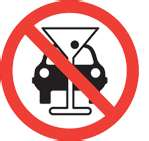 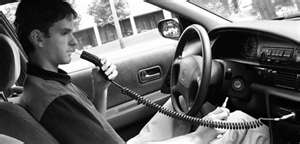 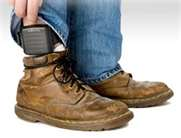 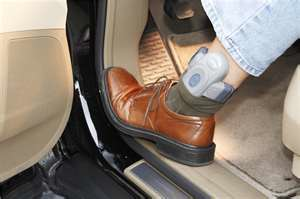 9. DEPORTATION
Expulsion from the country.
  - Indictable offence of non-    
       Canadian.




                   PG
Gangster with no citizen-
Ship papers facing deportation
8. BINDING OVER/PEACE BOND
Good behavior for 12 months.
  - Like a restraining order (R.O. = Temporary)
  - Ex. Placed on someone who issues a
     threat.
     - If broken = a crime.
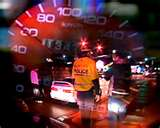 Vancouver 
Chinese street racer
Faced deportation after
Killing pedestrian
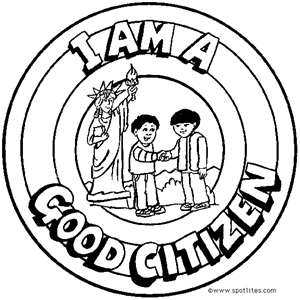 11. FINES
Money paid as a penalty for crimes
10. PLEA BARGAINING
A negotiated deal; guilty plea usually for 
a lesser sentence.
  Controversial ???
   Karla Homolka
            Testimony for two 
	   12yr. Sentences 
                   served concurrently.
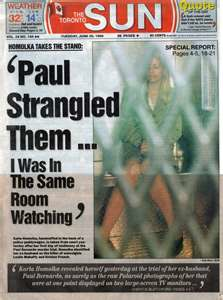 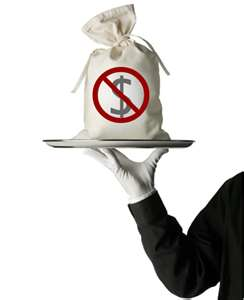 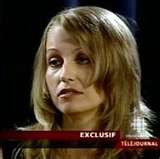 INCARCERATION – “Jail Time”
Must be for a specified length of time (Max. = 25yrs.).
NOTE – Dangerous offenders can = Indeterminate Sentence (Indefinite)

Concurrent Sentence – Sentences served at the same time.
Consecutive Sentence – Sentences served one after the other.
JAIL TIME 
________ PROs                                  CONs________
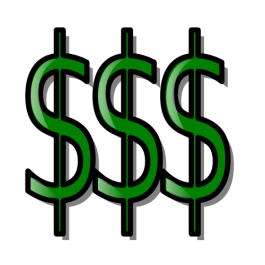 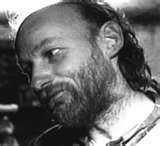 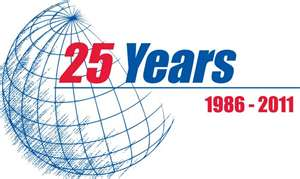 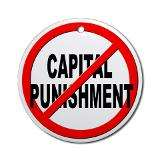 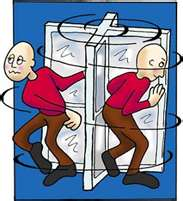 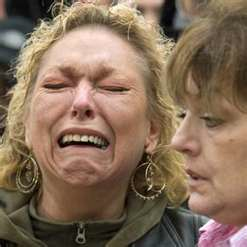 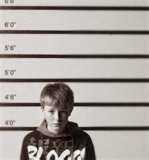 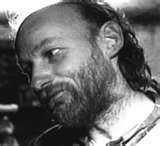 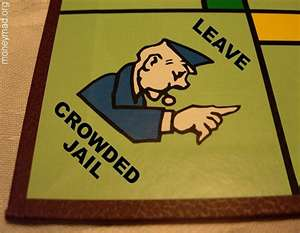 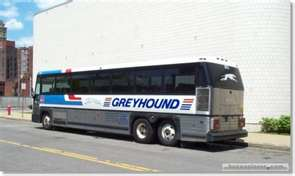 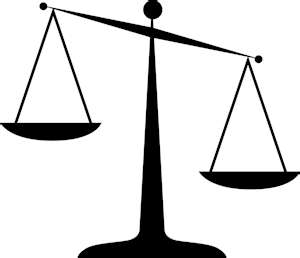 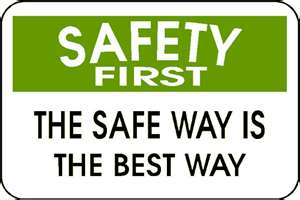 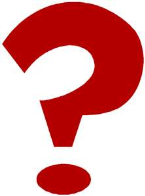 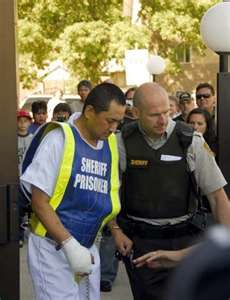 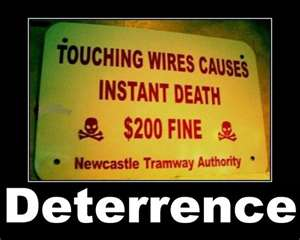 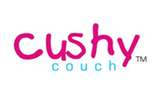 RESTORATIVE JUSTICE PROGRAMS
Focuses on using joint problem solving techniques that 
involves the offenders, victims, & community
(Restore, rebuild, reconciliation, forgiveness, remorse)
FAMILY GROUP CONFERENCING
VICTIM-OFFENDER MEDIATION
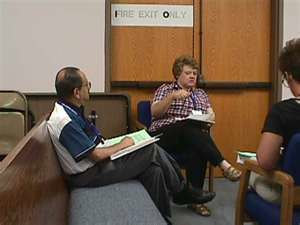 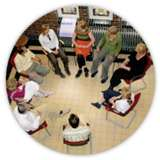 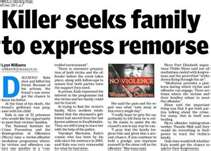 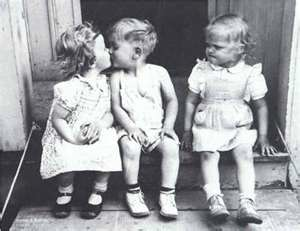 ABORIGINAL SENTENCING
CIRCLE
VICTIM-OFFENDER PANELS
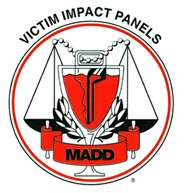 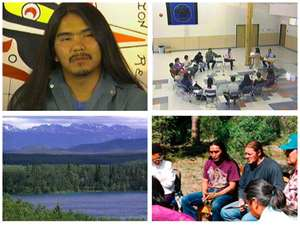 Mediated make-up??
Would Sent. Circles work
For non-Aboriginals?
THE CORRECTIONAL SYSTEM
Can.’s approach = ‘Get Tough’ with violent => alternatives for low risk offenders.
THE FACTS
The toughest and most costly penalty we have.
$3 billion / yr.	
$95,000/indiv./yr.   =>      Parole = 2-9,500 / yr.
120 prisoners/100,000  =>        75% fewer than the USA
No proof that prisons “work.”  (Re: Goals)
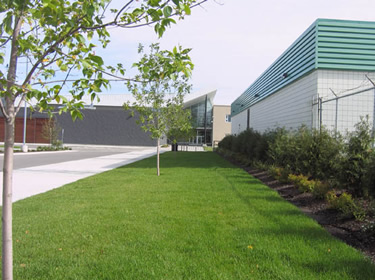 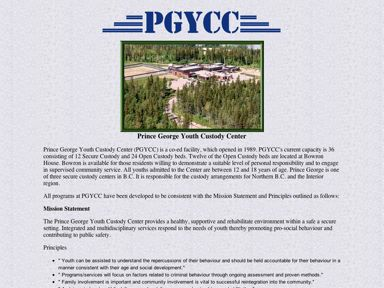 Google P.G. Corrections 
    = DPSS ??????
PROVINCIAL CORRECTION 
                   SYSTEM
- Awaiting trial or a sentence  < 2 yrs.

1. Open Custody
    -  Less secure Ex. Halfway House
    - Non-Violent / Non-Flight Risk

2. Protective Custody
    - Separation of prisoners.
    - Psychological Care 
    -  Require Protection

3. Closed Custody
    - Secured facility
    - Dangerous
    - Flight Risk
FEDERAL CORRECTION 
              SYSTEM
Sentences of over two years.

1. Minimum Security
    - No external barriers.
    - Unarmed gaurds
    - Employment & ed. programs
2. Medium Security
    - Few external barriers
    - Fewer gaurds
    - More freedom & contact
3. Maximum Security
    - Wall, razor wire, bars, fences.
    - Armed gaurds
    - Dangerous offenders
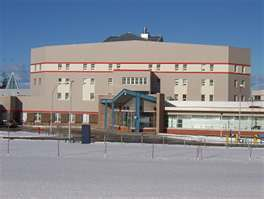 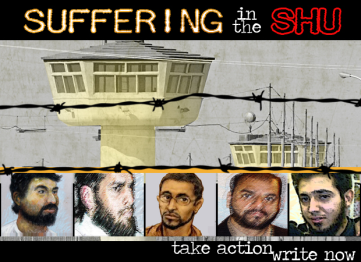 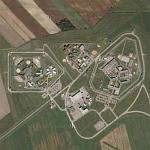 P.G. Correctional Center
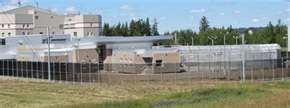 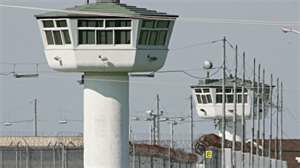 Canada’s Special Handling Unit, Quebec
Our version of US, supermax prison
New PGCC women’s wing
JAIL TIME 
________ PROs                                  CONs________
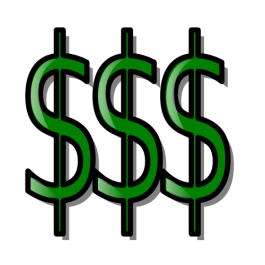 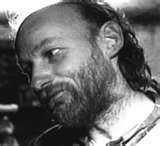 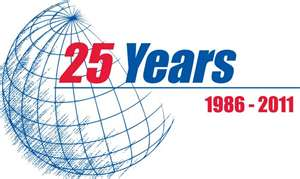 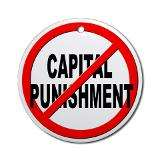 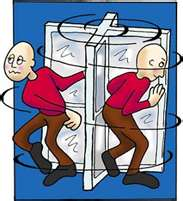 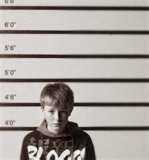 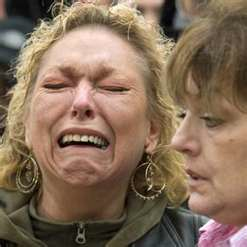 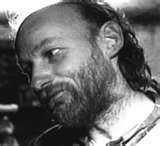 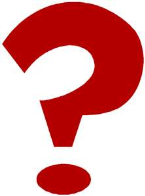 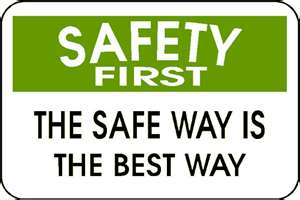 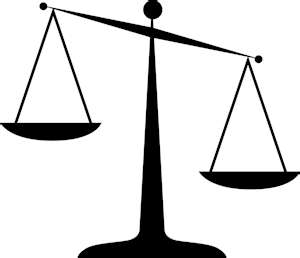 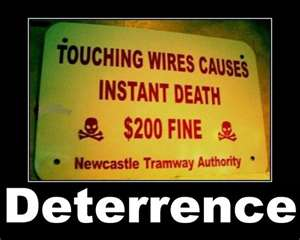 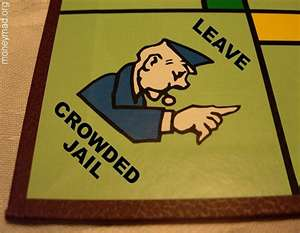 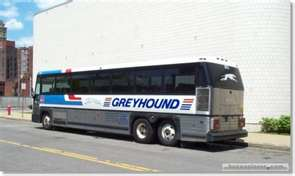 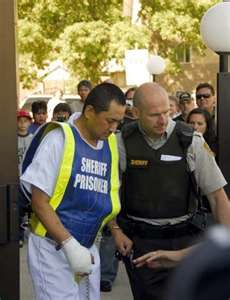 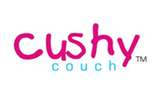 CORRECTIONAL PROGRAMS
      Rehabilitation with a plan; needs, priorities, school, work, etc.

LIFE SKILLS			-SUBSTANCE ABUSE PROGRAMS
LITERACY SKILLS		-SEX OFFENDER TREATMENT
WORK EXPERIENCE		-FAMILY VIOLENCE PROGRAMS
COGNITIVE SKILLS TRAINING
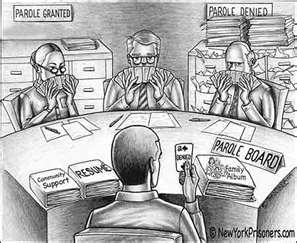 PAROLE

Release of inmate before the full sentence is 
served on a promise of good behavior. 

Must be reviewed after 1/3 of sentence 
      or 7 yrs. (Which ever = 1st)
	Exception = 1st Degree Murder.
	Why is this good?  Why is this seen as ‘bad’?

The National Parole Board will make this decision based on:
Risk			- The Offence	
Social Issues (Drugs)	- Mental Status
Behavior		- Criminal History
Employment		- Family
Advice (Police, Shrink)	- Victim Impact Statements
Treatments		- Chance of success

Video – Parole / Recidivism
See Latimer p. 340 / Differences????
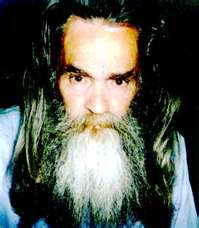 Public Perception??
RELEASES

CONDITIONAL RELEASE – Serving part of the sentence in 
	the community under supervision.

UNESCORTED TEMPORARY ABSCENCE– brief release from 
	custody for community service or personal reasons.

DAY PAROLE – Conditional absence from 
		prison for the day.
		
FULL PAROLE – conditional release after 
	serving 1/3-1/2 of sentence.

STATUTORY RELEASE – Release by law after 2/3 of sentence.

CONDITIONS – report, obey law, carry release card, no weapons,
	meet all curfew & report times.
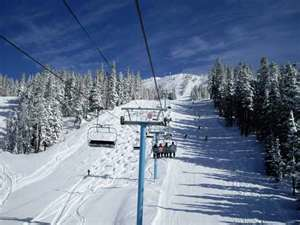 PG / 100 Mile 




Murderer  ski day?????
PARDONS

The setting aside of a person’s conviction.

Charges will be filed away and can only 
	be released by Solicitor General.
Foreign countries may not recognize.
Can apply for pardon: Summary after 3 yrs.
			         Indictable after 5 yrs.
Can be revoked if break law, or false information.


Royal Prerogative of Mercy 
sentence reduction or release
	by the Queen.
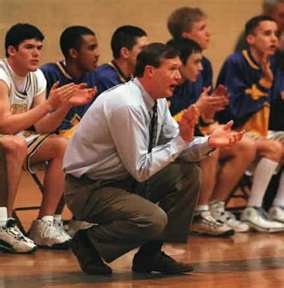 MSS Coach
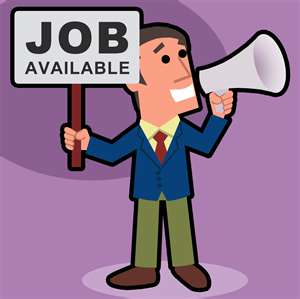 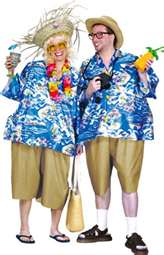